Instruktion üK / LTTSchutzmassnahmen COVID-19
Stéphanie Thalmann, Leiterin Kurszentrum
08. Juni 2020
Beschriftungen im Kurszentrum
Halten Sie sich an die Beschriftungen im Kurszentrum

WC-Anlagen nur auf dem Stockwerk nutzen, 
     auf dem Ihr üKK / LTT stattfindet

Keine Benutzung der Garderobenschränke 

Die Geschäftsstelle wird jeweils nur von 
     einer Lernenden und mit Mundschutz betreten

Halten Sie die Abstandsregelung von 2 Metern ein
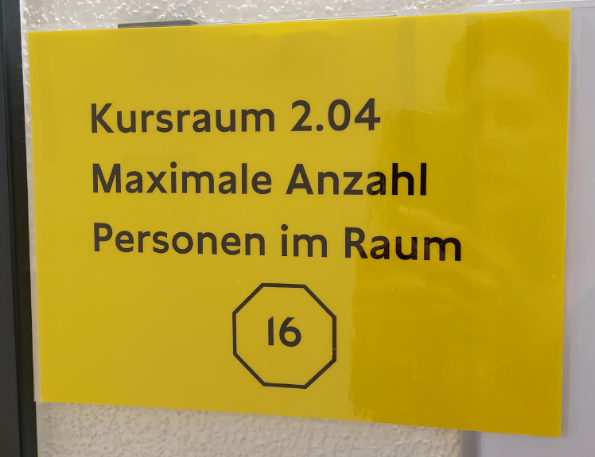 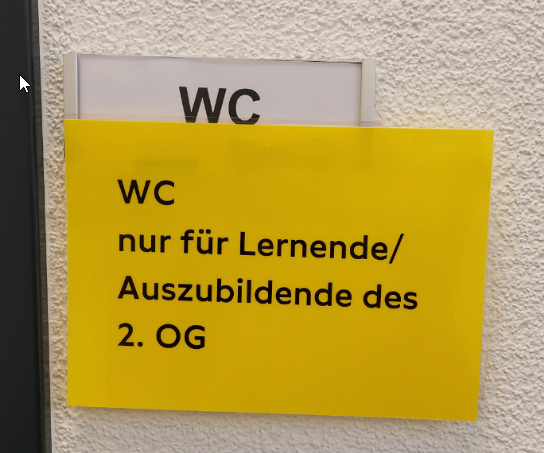 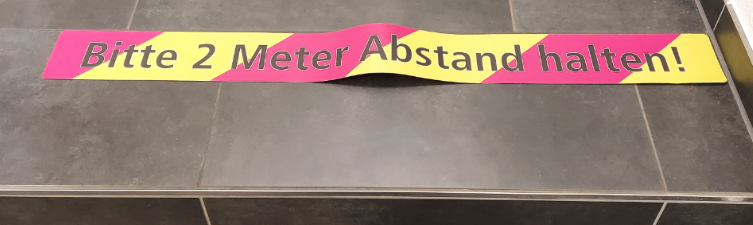 2
Verhalten im üK
Mundschutz
Beschriften Sie den von der KL erhaltenen Hygienebeutel mit Ihrem Namen
     Sie erhalten pro Kurstag eine Maske

Bei Nichttragen der Maske, muss der Mundschutz 
     im Hygienebeutel deponiert werden

Sobald die Distanz nicht eingehalten werden kann und 
     bei praktischen Übungen besteht Tragepflicht der Masken      die KL bestimmt, wann die Masken zu tragen sind

Beim Verlassen des Kursraums ist Maskenpflicht

Sofern Sie die Maske nicht für den Weg nach Hause nutzen,
     sammelt die KL die Masken im schwarzen Kehrrichtsack zur 
     Entsorgung ein

Bei Kontakt der Hände mit der Maske muss eine Händedesinfektion vorgenommen werden
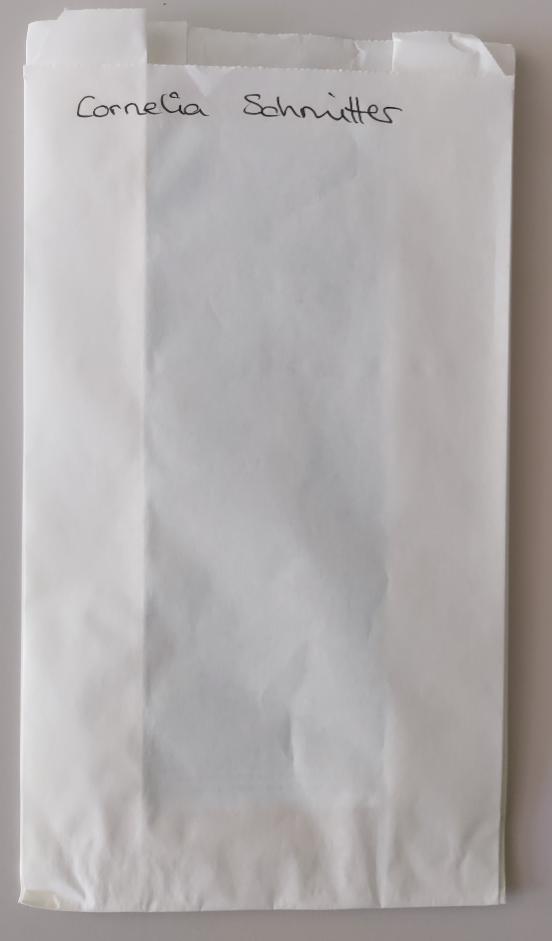 3
Verhalten im üK
Händehygiene
Eine korrekte Händedesinfektion oder Händewaschen wird mindestens 
	durchgeführt bei Kursbeginn, nach Pausen und bei Kursende 

Zusätzlich ist die Händedesinfektion / das Händewaschen zwingend beim An- und Ausziehen der Maske nötig bzw. jedes mal wenn man sich an die Maske greift

Gesundheitszustand
Melden Sie sich bei Krankheitssymptomen umgehend bei der KL und verlassen Sie den üK (tragen einer Maske)

Gruppeneinteilungen / Kursräume
Halten Sie sich an die von der Kursleiterin /-leiter vorgegebenen Gruppeneinteilungen

Klassen arbeiten den ganzen Tag in den zugeteilten  Räumen

Es dürfen nur die definierten Gruppenräume benutzt werden
4
Verhalten im üK
Umgang mit üK-/ LTT-Material
Alle Oberflächen von gebrauchten Materialien, Geräten, Modellen, Matten etc. werden mit warmen Wasser und Allzweckreiniger oder nach Hygienekonzept mit Terralin desinfiziert
Pro Raum steht ein Geräteboy mit Materialien zur Reinigung / Desinfektion bereit
Lagerungsmaterialien werden ohne Bezüge genutzt und nach Gebrauch abgerieben

Umgang mit Betten
Die Betten werden nach Kursbeginn nicht mehr in andere Räume geschoben
Betten jeden Abend nach Gebrauch reinigen und frisch beziehen (Hansli, Fixleintuch und Oberleintuch)
Benutzen Sie für Pflegeverrichtungen im Bett, das von Ihnen mitgebrachte Badetuch
5
Verpflegung
Halten Sie sich an die von der Kursleiterin /-leiter vorgegebenen Pauseneinteilungen

	Znünipause 
	Gruppe 1: 09:15 bis 09:45
	Gruppe 2: 09:50 bis 10:20
	Mittagessen
	Gruppe 1: 11:30 bis 12:30
	Gruppe 2: 12:30 bis 13:30
	Nachmittagspause
	Gruppe 1: 14:30 bis 14:50
	Gruppe 2: 15:00 bis 15:20
6
Verpflegung
Hauptzahlungsmittel ist TWINT, auf Bargeld wird möglichst verzichtet

Halten Sie sich an die Tischordnung und Abstandmarkierungen im Pausenraum

Tische und Stühle werden nicht verstellt

Bleiben Sie während der ganzen Pause an den Tischen sitzen oder verlassen Sie den Pausenraum 

Während der Pausen wird eine Reinigungsmitarbeiterin die Tische und Stühle laufend reinigen

Im Garten dürfen sich max. 30 Personen mit Einhaltung der Abstandsregeln aufhalten
7
Jeder / Jede ist wichtig
Mit dem Einhalten der Schutzbestimmungen leisten Sie einen wesentlichen Beitrag um die Ausbreitung des Virus zu verhindern

Sie tragen Verantwortung für sich und alle Menschen in ihrem Umfeld

Danke, dass Sie diesen Aufruf den ganzen Tag berücksichtigen und konsequent einhalten
8
Herzlichen Dank fürIhre Aufmerksamkeit und en spannende üK